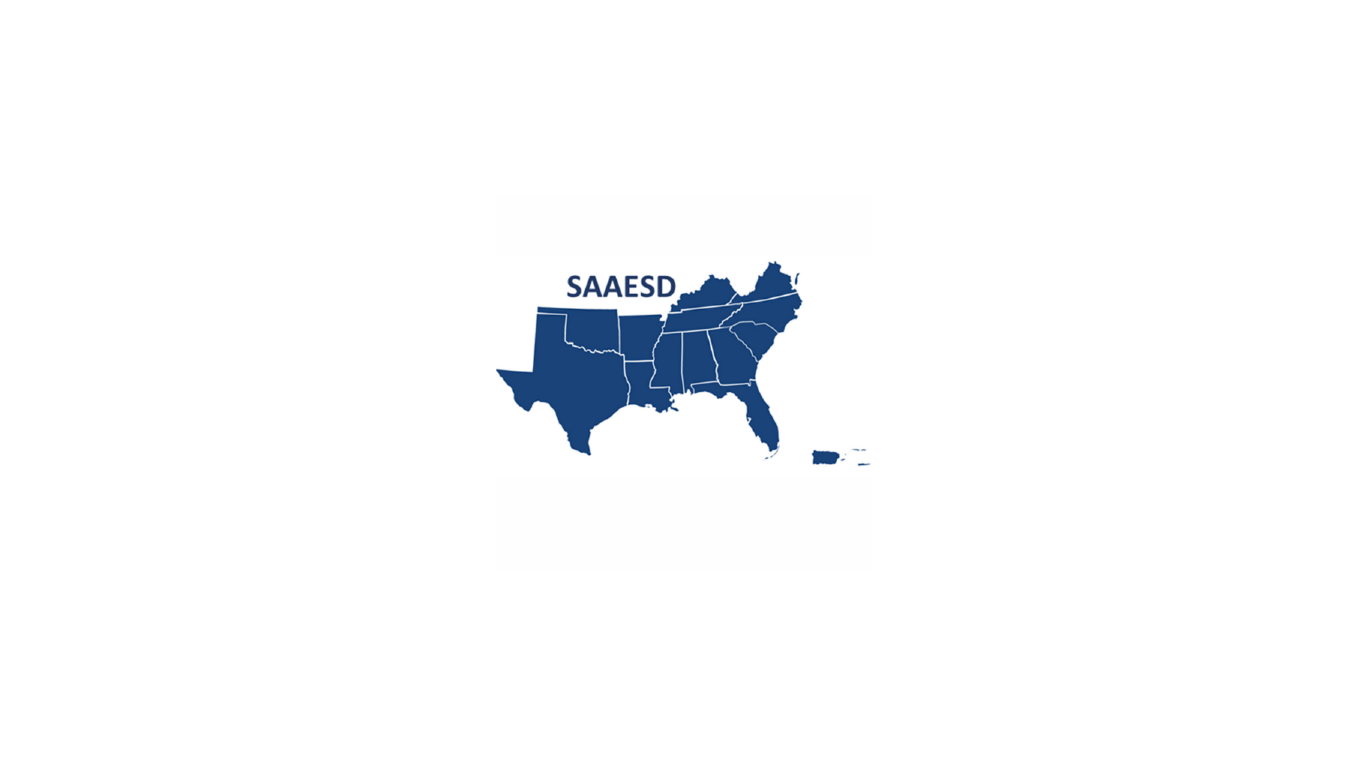 SAAESD Spring Meeting Schedules
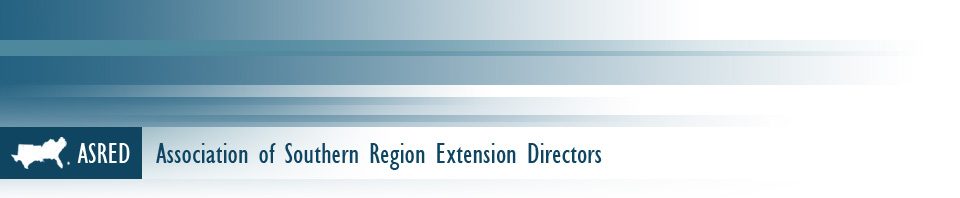 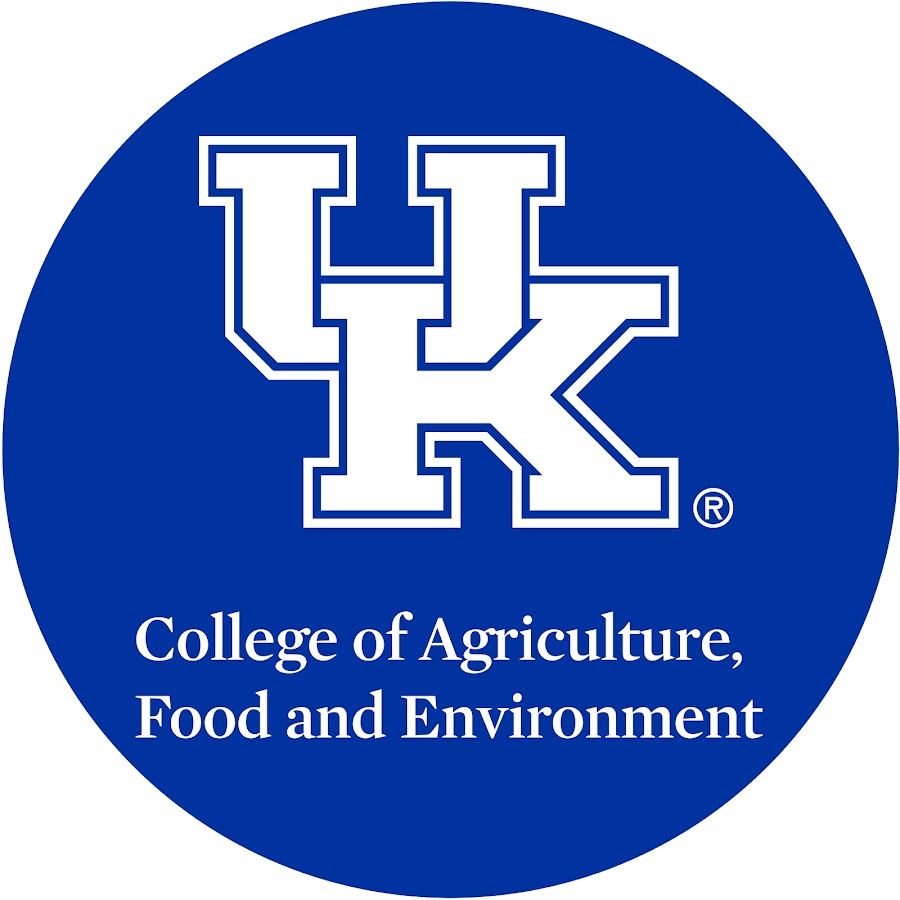 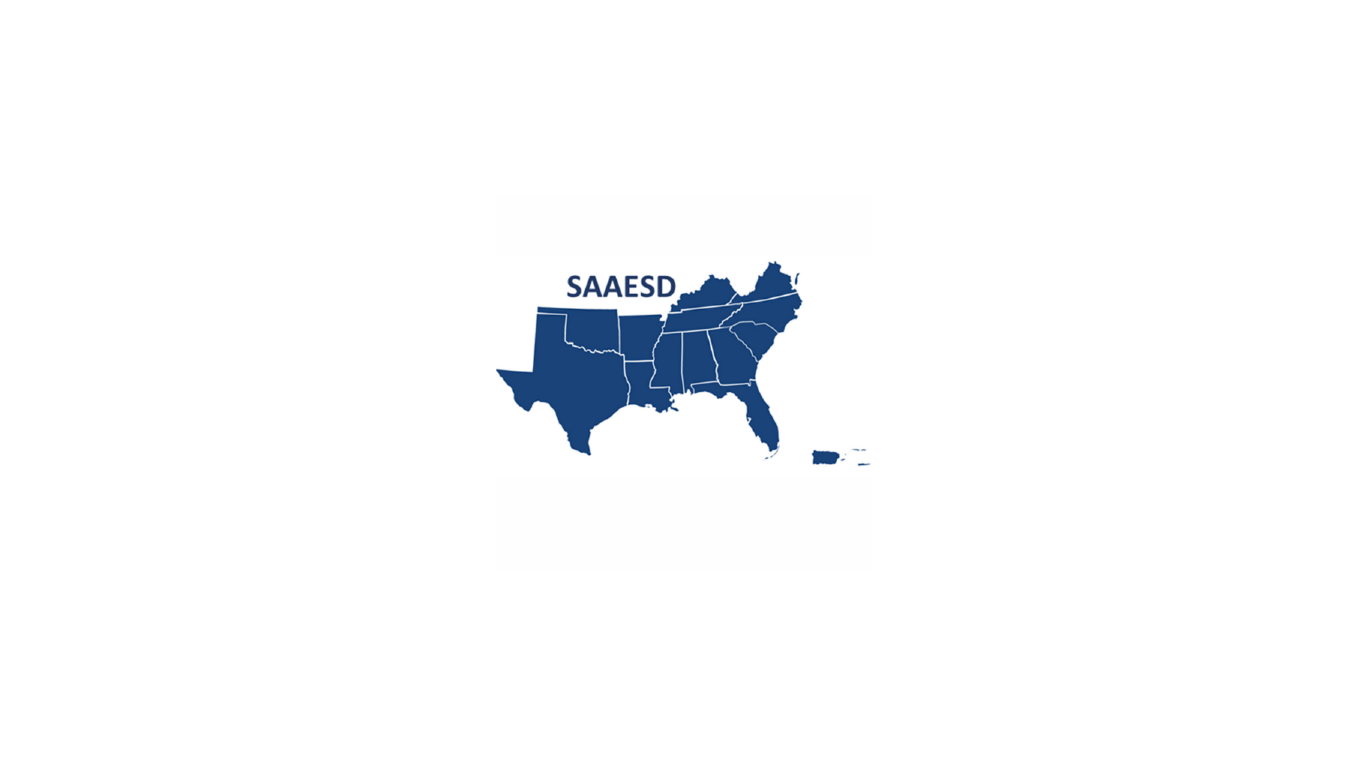 March 25-29, 2024
Lexington, KY
SAAESD/ASRED Spring Meeting 
2024
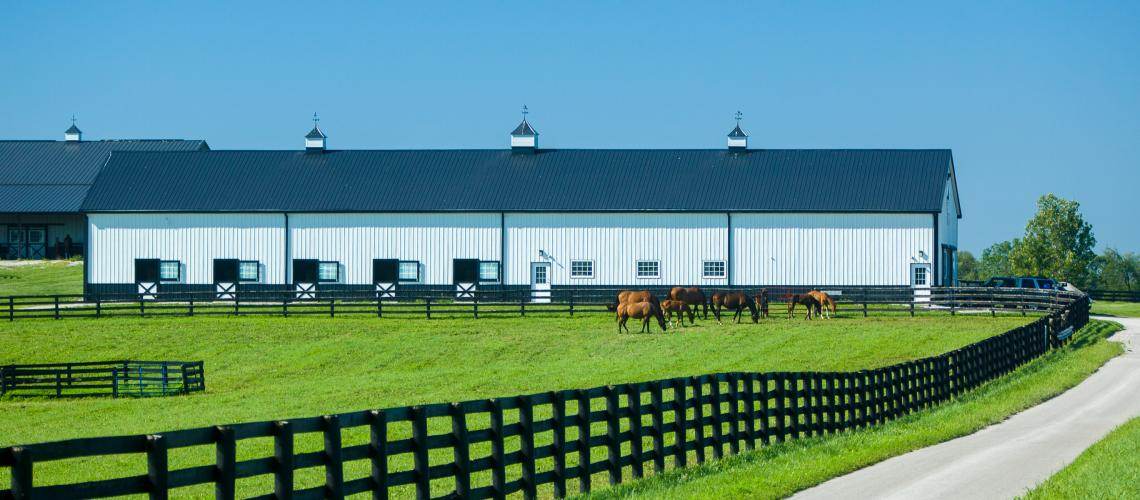 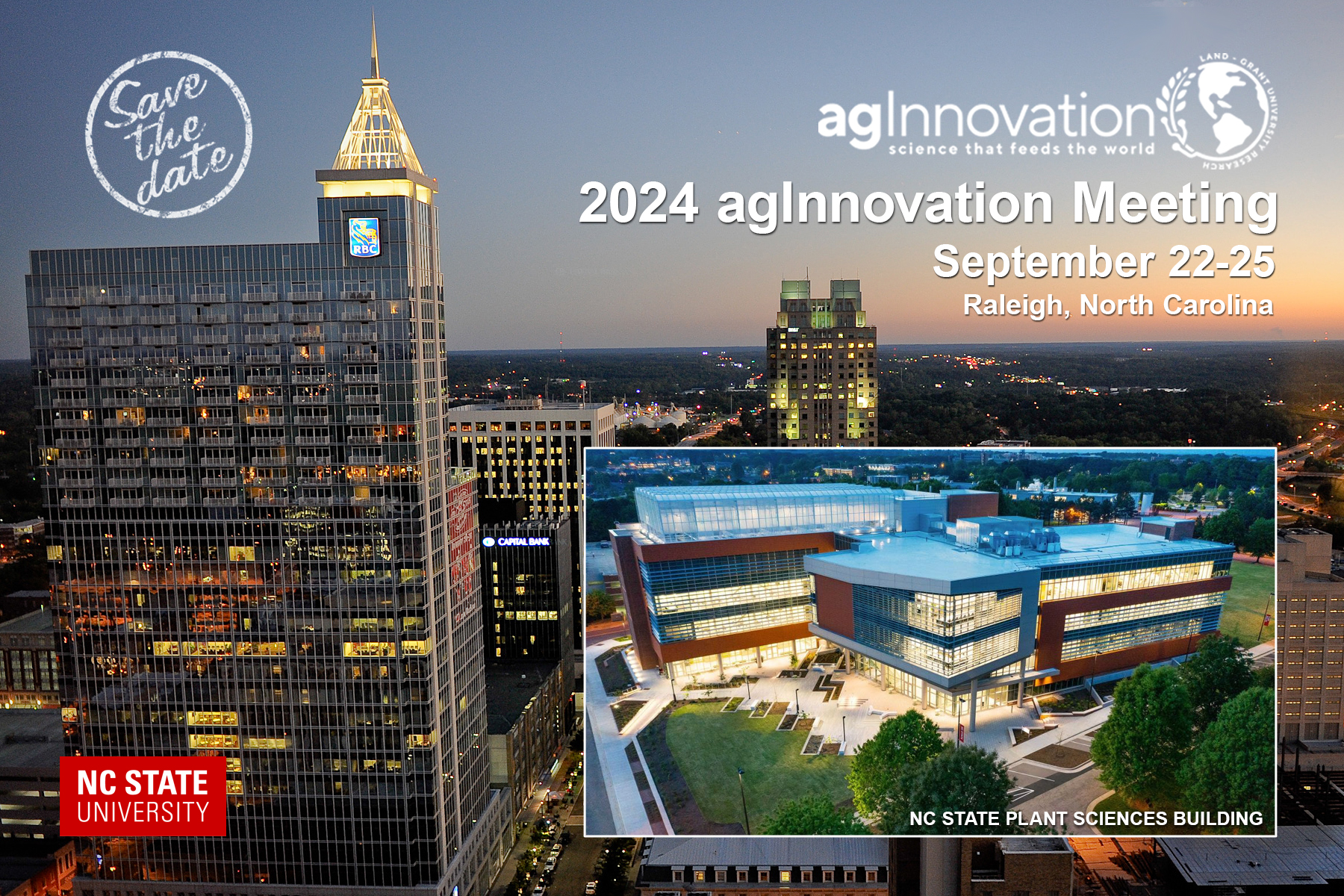 [Speaker Notes: Reimagining the LGU-Industry Relationship]